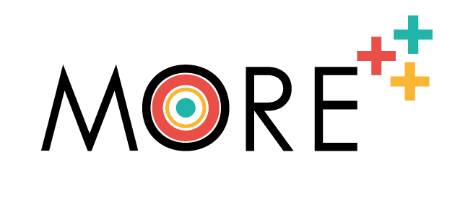 Τίτλος εκπαιδευτικής ενότητας: Ψηφιακές δεξιότητες για την αγροτική γυναικεία επιχειρηματικότητα. Γεφύρωση του Ψηφιακού Χάσματος
By IT Solutions for All
Funded by the European Union. Views and opinions expressed are however those of the author(s) only and do not necessarily reflect those of the European Union or the European Education and Culture Executive Agency (EACEA). Neither the European Union nor EACEA can be held responsible for them.
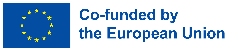 Στόχοι και Στόχοι:
Στο τέλος αυτής της ενότητας θα είστε σε θέση να:
Στόχος 1: Γνωρίστε τα κύρια εργαλεία ΤΠΕ για την επιχειρηματικότητα.
Στόχος 2: Να έχετε τις απαραίτητες δεξιότητες για να ξεκινήσετε να πουλάτε προϊόντα ή υπηρεσίες μέσω ηλεκτρονικού εμπορίου..
Στόχος 3: Πλοηγηθείτε στο διαδίκτυο με ασφάλεια.
Στόχος 4: Λύστε τα πιο συνηθισμένα προβλήματα που μπορεί να αντιμετωπίσετε όταν χρησιμοποιείτε ψηφιακές συσκευές.
Funded by the European Union. Views and opinions expressed are however those of the author(s) only and do not necessarily reflect those of the European Union or the European Education and Culture Executive Agency (EACEA). Neither the European Union nor EACEA can be held responsible for them.
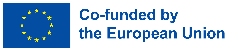 Εργαλεία ΤΠΕ για την επιχειρηματικότητα
Επίλυση προβλήματος
+++
Τα βασικά.
Κοινά προβλήματα και τρόποι επίλυσής τους.
Πώς να αναζητήσετε αποτελεσματικά στο Διαδίκτυο.
++

+
Τα βασικά.
Εταιρική εικόνα και εργαλεία.
Εργαλεία διαχείρισης έργου.
Εργαλεία επικοινωνίας.
ΗΛΕΚΤΡΟΝΙΚΟ ΕΜΠΟΡΙΟ.
+++
++
Κυβερνασφάλεια
Τα βασικά.
Κίνδυνοι Κυβερνοασφάλειας.
Κωδικοί πρόσβασης.
Στάσεις.
+++
+
+++
+++
Funded by the European Union. Views and opinions expressed are however those of the author(s) only and do not necessarily reflect those of the European Union or the European Education and Culture Executive Agency (EACEA). Neither the European Union nor EACEA can be held responsible for them.
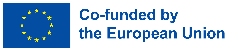 Ενότητα 1: Εργαλεία ΤΠΕ για την επιχειρηματικότητα
Μέρος 1: Τα βασικά. Εισαγωγή.
Τα εργαλεία Τεχνολογίας Πληροφορικής και Επικοινωνιών αποτελούν σημαντικό μέρος των σημερινών επιχειρήσεων. Γι' αυτό σε αυτή την ενότητα θα δούμε πώς να μεταφέρουμε τα οφέλη τους στην επιχειρηματική δραστηριότητα.
 
Είναι σημαντικό, ως προκαταρκτικό βήμα προς την επιχειρηματικότητα, να καταρτιστεί ένα επιχειρηματικό σχέδιο, ακόμη και ένα σχέδιο μάρκετινγκ, για να αντιμετωπίσει όλα τα σημαντικά ζητήματα που θα ενισχύσουν την επιτυχία της επιχείρησης. Επομένως, στην ενότητα σχετικού υλικού, θα βρείτε πληροφορίες για το πώς να αναπτύξετε το δικό σας επιχειρηματικό σχέδιο και πολλά άλλα.
 
Μην ξεχάσετε να ανατρέξετε στην ενότητα "σχετικό υλικό" για να μάθετε περισσότερα για την επιχειρηματικότητα και τα εργαλεία ΤΠΕ!
Funded by the European Union. Views and opinions expressed are however those of the author(s) only and do not necessarily reflect those of the European Union or the European Education and Culture Executive Agency (EACEA). Neither the European Union nor EACEA can be held responsible for them.
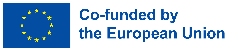 Ενότητα 1: Εργαλεία ΤΠΕ για την επιχειρηματικότητα
Μέρος 2: Εταιρική εικόνα και εργαλεία. Πώς δείχνετε τον εαυτό σας στους πελάτες σας;
Η εταιρική εικόνα αντικατοπτρίζεται κυρίως μέσω του λογότυπου της εταιρείας σας, επομένως είναι απαραίτητο το λογότυπό σας να δείχνει αυτό που θέλετε να δουν οι πελάτες σας για την εταιρεία σας.
 
Το λογότυπό σας πρέπει να είναι μοναδικό, πρέπει να σχετίζεται με την επιχειρηματική σας δραστηριότητα και πρέπει επίσης να είναι αισθητικά ευχάριστο. Ας δούμε ένα παράδειγμα:
 
Φανταστείτε ότι έχετε μια επιχείρηση που νοικιάζει εξοχικές κατοικίες, που ονομάζεται "Ruraland", ποιο λογότυπο θα ήταν το καταλληλότερο;
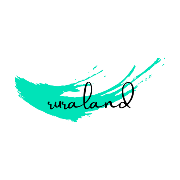 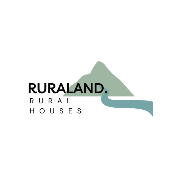 Funded by the European Union. Views and opinions expressed are however those of the author(s) only and do not necessarily reflect those of the European Union or the European Education and Culture Executive Agency (EACEA). Neither the European Union nor EACEA can be held responsible for them.
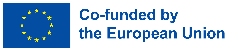 Ενότητα 1: Εργαλεία ΤΠΕ για την επιχειρηματικότητα
Μέρος 2: Εταιρική εικόνα και εργαλεία. Πώς δείχνετε τον εαυτό σας στους πελάτες σας;
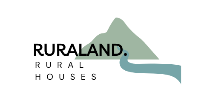 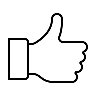 Αυτό το λογότυπο δείχνει το θέμα της εταιρείας (αγροτικά στοιχεία), είναι ευανάγνωστο, ευχάριστο στο μάτι και φροντίζει για τη σωστή ορθογραφία.
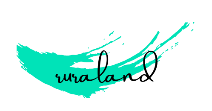 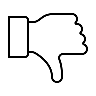 Αυτό παραμελεί την ορθογραφία, η τυπογραφία είναι δυσανάγνωστη και είναι αδύνατο να καταλάβει κανείς τι θέλει να πουλήσει η εταιρεία.
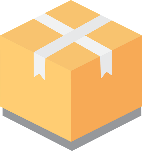 Το λογότυπο πρέπει να περιλαμβάνεται σε οτιδήποτε μπορεί να αναγνωρίσει την εταιρεία: μέσα κοινωνικής δικτύωσης, ιστοσελίδα, συσκευασία...
Funded by the European Union. Views and opinions expressed are however those of the author(s) only and do not necessarily reflect those of the European Union or the European Education and Culture Executive Agency (EACEA). Neither the European Union nor EACEA can be held responsible for them.
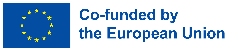 Ενότητα 1: Εργαλεία ΤΠΕ για την επιχειρηματικότητα
Μέρος 2: Εταιρική εικόνα και εργαλεία. Πώς δείχνετε τον εαυτό σας στους πελάτες σας;
Ποια εργαλεία μπορείτε να χρησιμοποιήσετε για να σχεδιάσετε την εταιρική σας εικόνα;
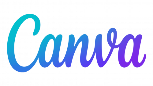 Σας επιτρέπει να σχεδιάσετε το δικό σας λογότυπο από εκατοντάδες πρότυπα.  https://www.canva.com/
Επιλέγω τον τομέα, το όνομα, την τυπογραφία και το στυλ της εταιρείας σας και δημιουργεί αυτόματα ένα λογότυπο της επιλογής σας. https://www.logomaker.com/es/
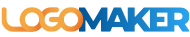 Δημιουργεί αυτόματα το λογότυπο με βάση το όνομα και τη δραστηριότητα της εταιρείας. https://looka.com/logo-maker/
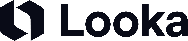 Δημιουργήστε ένα λογότυπο από το όνομα της εταιρείας, τον τομέα, το οπτικό στυλ και τις λέξεις-κλειδιά. https://es.wix.com/logo/maker
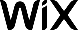 Funded by the European Union. Views and opinions expressed are however those of the author(s) only and do not necessarily reflect those of the European Union or the European Education and Culture Executive Agency (EACEA). Neither the European Union nor EACEA can be held responsible for them.
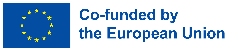 Ενότητα 1: Εργαλεία ΤΠΕ για την επιχειρηματικότητα
Μέρος 3: Εργαλεία διαχείρισης έργου. Πώς να οργανώσω τον φόρτο εργασίας μου;
Η οργάνωση της εργασίας είναι ζωτικής σημασίας για την εύρυθμη λειτουργία μιας εταιρείας, καθώς σας επιτρέπει να γνωρίζετε τι πρέπει να γίνει κάθε δεδομένη στιγμή. Ακολουθούν εργαλεία διαχείρισης και οργάνωσης έργων που θα σας επιτρέψουν να διατηρείτε τα πάντα υπό έλεγχο με συγχρονισμένο τρόπο στον υπολογιστή σας και στο smartphone ή το tablet σας:
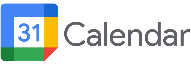 Επιτρέπει τον προγραμματισμό συσκέψεων και εκδηλώσεων και τη λήψη υπενθυμίσεων με απλό τρόπο.  https://calendar.google.com/calendar/
Λειτουργεί με κάρτες και σας επιτρέπει να συμπεριλάβετε σημειώσεις, αρχεία, προθεσμίες και άλλα στοιχεία. https://trello.com/
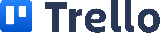 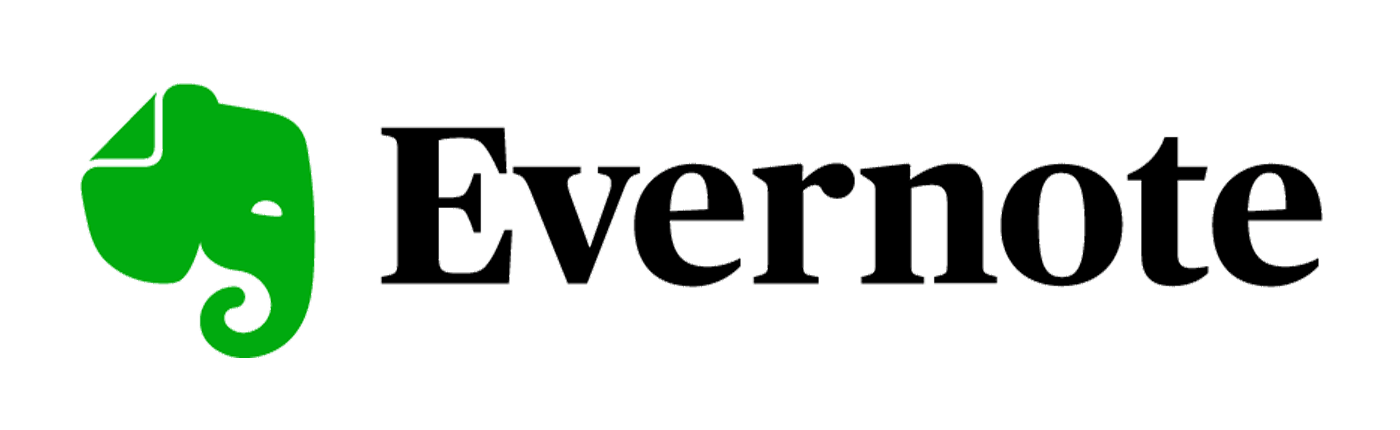 Σας επιτρέπει να αποθηκεύετε σημειώσεις, ημερολόγια και εργασίες όλων των τύπων.  https://evernote.com/
Funded by the European Union. Views and opinions expressed are however those of the author(s) only and do not necessarily reflect those of the European Union or the European Education and Culture Executive Agency (EACEA). Neither the European Union nor EACEA can be held responsible for them.
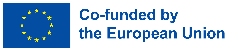 Ενότητα 1: Εργαλεία ΤΠΕ για την επιχειρηματικότητα
Μέρος 4: Εργαλεία επικοινωνίας. Ο συντονισμός με άλλους.
Η επικοινωνία καλύπτει δύο τομείς: εσωτερικά, με τους υπαλλήλους της εταιρείας. και εξωτερικά, με πελάτες. Ως εκ τούτου, τα εργαλεία επικοινωνίας και συντονισμού με άλλους περιλαμβάνουν:
Whatsapp Business. Λειτουργεί με παρόμοιο τρόπο με το Whatsapp, αλλά σας επιτρέπει να αυτοματοποιείτε, να οργανώνετε και να απαντάτε σε μηνύματα πελατών, καθώς και να δημιουργείτε ένα επαγγελματικό προφίλ με στοιχεία επικοινωνίας. https://business.whatsapp.com/
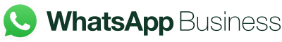 Κοινωνικά δίκτυα. Όπως Instagram, Facebook, Twitter, LinkedIn... Θα πρέπει να λάβετε υπόψη το κοινό σας όταν επιλέγετε τα κατάλληλα κοινωνικά δίκτυα.
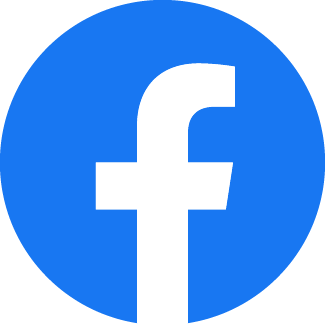 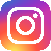 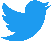 Slack. Ενσωματώνεται με άλλα εργαλεία και απλοποιεί την επικοινωνία της ομάδας.  https://slack.com/
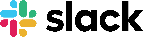 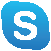 Skype. Ενεργοποιεί βιντεοκλήσεις και άμεση συνομιλία. https://www.skype.com/
Funded by the European Union. Views and opinions expressed are however those of the author(s) only and do not necessarily reflect those of the European Union or the European Education and Culture Executive Agency (EACEA). Neither the European Union nor EACEA can be held responsible for them.
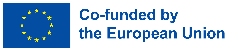 Ενότητα 1: Εργαλεία ΤΠΕ για την επιχειρηματικότητα
Μέρος 5: Ηλεκτρονικό εμπόριο. Βασικά εργαλεία για online πωλήσεις.
Το ηλεκτρονικό εμπόριο είναι η πρακτική αγοράς και πώλησης προϊόντων μέσω του Διαδικτύου. Αυτό μπορεί να γίνει με διάφορους τρόπους: μπορείτε να δημιουργήσετε το δικό σας ηλεκτρονικό κατάστημα, προσλαμβάνοντας μια εταιρεία για να το σχεδιάσει ή μπορείτε να χρησιμοποιήσετε άλλες πλατφόρμες για να δημιουργήσετε το κατάστημά σας, καθώς και χρησιμοποιώντας μια αγορά.
 
Ακολουθούν μερικά παραδείγματα εργαλείων που θα μπορούσατε να χρησιμοποιήσετε:
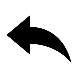 Θυμηθείτε να ερευνήσετε τους τύπους αποστολών που μπορείτε να κάνετε!
Πλατφόρμα ανοιχτού κώδικα για τη δημιουργία και ανάπτυξη καταστήματος ηλεκτρονικού εμπορίου για επιχειρήσεις . https://www.prestashop.com/
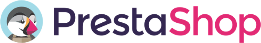 Εάν έχετε έναν ιστότοπο που δημιουργήθηκε με WordPress, θα μπορείτε να εφαρμόσετε ένα ηλεκτρονικό κατάστημα χάρη σε αυτό το πρόσθετο. https://woocommerce.com/
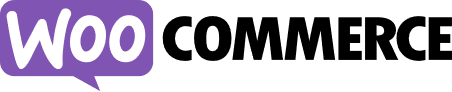 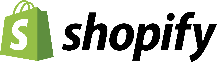 Πλατφόρμα ηλεκτρονικού εμπορίου που σας επιτρέπει να δημιουργήσετε το δικό σας ηλεκτρονικό κατάστημα. https://www.shopify.com/
Funded by the European Union. Views and opinions expressed are however those of the author(s) only and do not necessarily reflect those of the European Union or the European Education and Culture Executive Agency (EACEA). Neither the European Union nor EACEA can be held responsible for them.
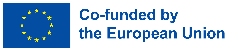 Ενότητα 2: Κυβερνοασφάλεια
Μέρος 1: Τα βασικά. Εισαγωγή.
Η κυβερνοασφάλεια είναι η πρακτική της προστασίας των συστημάτων και των ευαίσθητων πληροφοριών σας από ψηφιακές επιθέσεις. Η κυβερνοασφάλεια ισχύει σε πολλούς τομείς: υποδομές, δίκτυα, εφαρμογές, cloud, πληροφορίες, αποθήκευση…
 
Αυτή είναι μια πρακτική που είναι απαραίτητη τόσο σε επίπεδο χρήστη όσο και σε επίπεδο επιχείρησης, καθώς υπάρχουν πολυάριθμοι κίνδυνοι που μπορούν να θέσουν σε κίνδυνο εμπιστευτικές πληροφορίες, όπως πιστωτικές κάρτες, στοιχεία ταυτότητας κ.λπ.
 
Παρακάτω θα μάθετε για τους πιο συνηθισμένους κινδύνους όταν σερφάρετε στο Διαδίκτυο, θα μάθετε πώς να δημιουργείτε έναν ισχυρό κωδικό πρόσβασης και θα βρείτε πολλές συστάσεις για τη διατήρηση της ασφάλειας των ψηφιακών συσκευών και των πληροφοριών σας.
Μην ξεχάσετε να ανατρέξετε στην ενότητα "σχετικό υλικό" για να μάθετε περισσότερα σχετικά με την ασφάλεια στον κυβερνοχώρο!
Funded by the European Union. Views and opinions expressed are however those of the author(s) only and do not necessarily reflect those of the European Union or the European Education and Culture Executive Agency (EACEA). Neither the European Union nor EACEA can be held responsible for them.
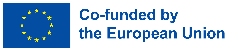 Ενότητα 2: Κυβερνοασφάλεια
Μέρος 2: Κίνδυνοι κυβερνοασφάλειας. Τι αντιμετωπίζετε όταν σερφάρετε στο Διαδίκτυο;
Όταν σερφάρετε στο Διαδίκτυο, είναι σύνηθες να εκτίθεστε σε κινδύνους που μπορεί να θέσουν σε κίνδυνο την ασφάλεια των πληροφοριών και των συσκευών σας. Μεταξύ των πιο κοινών απειλών που είναι πιο πιθανό να αντιμετωπίσετε όταν σερφάρετε στο Διαδίκτυο είναι:
Ransomware
Malware
Phishing
Ένας τύπος κακόβουλου λογισμικού που κρυπτογραφεί αρχεία στον σκληρό δίσκο και περιορίζει την πρόσβαση, απαιτώντας από τον χρήστη να πληρώσει λύτρα με αντάλλαγμα την αποκρυπτογράφηση ή το ξεκλείδωμα των δεδομένων.
Κακόβουλο λογισμικό που μπορεί να εκτελέσει ενέργειες όπως η διαγραφή ευαίσθητων δεδομένων ή η τροποποίηση των βασικών λειτουργιών της συσκευής.
Απάτη κοινωνικής μηχανικής. Συνίσταται στην πλαστοπροσωπία ενός άλλου ατόμου ή οργανισμού μέσω email, έτσι ώστε ο χρήστης να εκτελεί κάποια ενέργεια σε μια δόλια σελίδα.
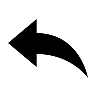 Είναι σημαντικό να χρησιμοποιείτε anti-malware στις συσκευές σας για την προστασία τους!
Funded by the European Union. Views and opinions expressed are however those of the author(s) only and do not necessarily reflect those of the European Union or the European Education and Culture Executive Agency (EACEA). Neither the European Union nor EACEA can be held responsible for them.
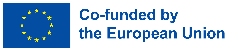 Ενότητα 2: Κυβερνοασφάλεια
Μέρος 2: Κίνδυνοι κυβερνοασφάλειας. Τι αντιμετωπίζετε όταν σερφάρετε στο Διαδίκτυο;
Ωστόσο, υπάρχουν περισσότερες απειλές που μπορείτε να ερευνήσετε εάν ενδιαφέρεστε για την ασφάλεια στον κυβερνοχώρο:
Smishing / vishing
Computer worm
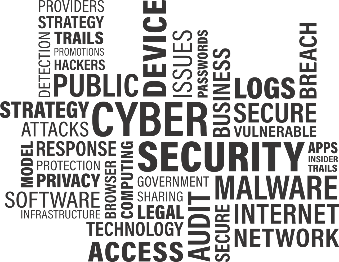 Web-based attacks
Spyware
Trojan
Adware
Computer virus
DDoS attacks
Funded by the European Union. Views and opinions expressed are however those of the author(s) only and do not necessarily reflect those of the European Union or the European Education and Culture Executive Agency (EACEA). Neither the European Union nor EACEA can be held responsible for them.
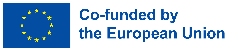 Ενότητα 2: Κυβερνοασφάλεια
Μέρος 3: Κωδικοί πρόσβασης. Δημιουργήστε έναν ισχυρό κωδικό πρόσβασης.
Οι κωδικοί πρόσβασης χρησιμοποιούνται για την προστασία των προσωπικών σας στοιχείων, των email, των αρχείων, των σημαντικών εγγράφων, των λογαριασμών σας κ.λπ., επομένως είναι σημαντικό να είναι ισχυροί. Πρέπει να αποτελούνται από συνδυασμό γραμμάτων, αριθμών και συμβόλων (δεν περιλαμβάνονται οι τόνοι), ακολουθώντας τις παρακάτω συστάσεις:
Χρησιμοποιήστε έναν μοναδικό κωδικό πρόσβασης, μην επαναχρησιμοποιείτε παλιούς κωδικούς πρόσβασης. Εάν διαρρεύσει ένας κωδικός πρόσβασης, θα αποκαλύψετε όλους τους λογαριασμούς που χρησιμοποιούν τον ίδιο κωδικό πρόσβασης.
Ο κωδικός πρόσβασής σας πρέπει να είναι μεγάλος, αλλά εύκολος να τον θυμάστε. Συνιστάται να χρησιμοποιείτε τουλάχιστον 12 χαρακτήρες. Ίσως ένας στίχος τραγουδιού, ένα απόσπασμα από μια ταινία ή λέξεις που μπορείτε εύκολα να θυμηθείτε.
Μην χρησιμοποιείτε κωδικούς πρόσβασης που περιλαμβάνουν προσωπικές πληροφορίες, όπως το όνομα, τα γενέθλια ή τη διεύθυνσή σας, καθώς οποιοσδήποτε θα μπορούσε να προσπαθήσει να το μαντέψει.
Μερικά παραδείγματα κωδικών πρόσβασης που ΔΕΝ πρέπει να χρησιμοποιείτε: κωδικός πρόσβασης; qwerty; 1234...
Funded by the European Union. Views and opinions expressed are however those of the author(s) only and do not necessarily reflect those of the European Union or the European Education and Culture Executive Agency (EACEA). Neither the European Union nor EACEA can be held responsible for them.
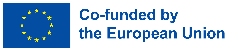 Ενότητα 2: Κυβερνοασφάλεια
Μέρος 3: Κωδικοί πρόσβασης. Δημιουργήστε έναν ισχυρό κωδικό πρόσβασης.
Μπορείτε να ελέγξετε εάν οι κωδικοί πρόσβασής σας είναι ασφαλείς χρησιμοποιώντας εργαλεία όπως αυτό που θα βρείτε σε αυτόν τον σύνδεσμο: https://password.kaspersky.com/ 
 
Επιπλέον, υπάρχουν εργαλεία για να διαχειρίζεστε τους κωδικούς πρόσβασής σας άνετα και με ασφάλεια, όπως ο διαχειριστής κωδικών πρόσβασης της Google: https://passwords.google.com/ 
 
Αυτός ο τύπος εργαλείου σάς επιτρέπει να αποθηκεύετε κωδικούς πρόσβασης και να δημιουργείτε νέους τυχαία, ενώ μπορείτε να έχετε πρόσβαση σε αυτούς απομνημονεύοντας μόνο τον κωδικό πρόσβασής σας για τον διαχειριστή κωδικών πρόσβασης.
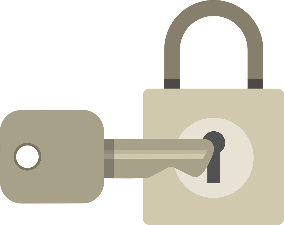 Funded by the European Union. Views and opinions expressed are however those of the author(s) only and do not necessarily reflect those of the European Union or the European Education and Culture Executive Agency (EACEA). Neither the European Union nor EACEA can be held responsible for them.
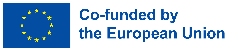 Ενότητα 2: Κυβερνοασφάλεια
Μέρος 4: Συστάσεις.
Παρακάτω θα βρείτε μια σειρά από συμβουλές και συστάσεις για την ασφάλεια στον κυβερνοχώρο:
Μην αφήνετε τους κωδικούς σας γραμμένους σε ορατά σημεία, όπως post-it, και μην τους δημοσιεύετε στο Διαδίκτυο.
Μην αφήνετε τους κωδικούς σας γραμμένους σε ορατά σημεία, όπως post-it, και μην τους δημοσιεύετε στο Διαδίκτυο.
Στο μέτρο του δυνατού, αποφύγετε τη σύνδεση σε ανοιχτά δίκτυα wifi, όπως αυτά σε καφετέριες ή μουσεία.
Μην ψωνίζετε online σε αναξιόπιστους ιστότοπους. ελέγξτε πρώτα τις κριτικές που μπορείτε να βρείτε, ρωτήστε τους φίλους και τους συγγενείς σας αν έχουν αγοράσει από το ίδιο ηλεκτρονικό κατάστημα...
Να είστε προσεκτικοί με οτιδήποτε ύποπτο βλέπετε στο Διαδίκτυο!
Funded by the European Union. Views and opinions expressed are however those of the author(s) only and do not necessarily reflect those of the European Union or the European Education and Culture Executive Agency (EACEA). Neither the European Union nor EACEA can be held responsible for them.
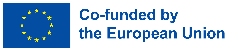 Ενότητα 3: Επίλυση προβλημάτων
Μέρος 1: Τα βασικά. Εισαγωγή.
Το να είσαι αποφασιστικός είναι μια ιδιότητα που απαιτείται πολύ στις μέρες μας, ειδικά όταν πρόκειται για υπολογιστές και ψηφιακές συσκευές. Τι συμβαίνει όταν ο υπολογιστής δεν ενεργοποιείται; Ή όταν δεν μπορείτε να ακούσετε κλήσεις στο τηλέφωνο; Καλείς τεχνικό σέρβις; Ή μήπως προσπαθήστε πρώτα να το διορθώσετε μόνοι σας;
 
Αυτή η ενότητα θα διερευνήσει τα πιο κοινά προβλήματα και τις πιθανές λύσεις τους και θα παρέχει τα εργαλεία που απαιτούνται για τη διεξαγωγή αποτελεσματικών αναζητήσεων στο Διαδίκτυο που μπορούν να βοηθήσουν στην επίλυση ορισμένων προβλημάτων.
 
Μην ξεχάσετε να ανατρέξετε στην ενότητα "σχετικό υλικό" για να μάθετε περισσότερα σχετικά με την επίλυση προβλημάτων!
Funded by the European Union. Views and opinions expressed are however those of the author(s) only and do not necessarily reflect those of the European Union or the European Education and Culture Executive Agency (EACEA). Neither the European Union nor EACEA can be held responsible for them.
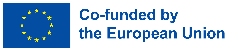 Ενότητα 3: Επίλυση προβλημάτων
Μέρος 2: Κοινά προβλήματα και τρόπος επίλυσής τους.
Ακολουθεί μια λίστα με τα πιο συνηθισμένα προβλήματα κατά τη λειτουργία ενός υπολογιστή και πιθανές λύσεις:
Το ποντίκι ή το πληκτρολόγιο δεν λειτουργεί
Εάν τα περιφερειακά δεν λειτουργούν:
Ελέγξτε ότι είναι σωστά συνδεδεμένα στον υπολογιστή. Εάν είναι ασύρματα, ελέγξτε ότι έχουν φόρτιση/μπαταρίες.
Αποσυνδέστε τα και επανασυνδέστε τα.
Ελέγξτε ότι τα προγράμματα οδήγησης είναι ενημερωμένα.
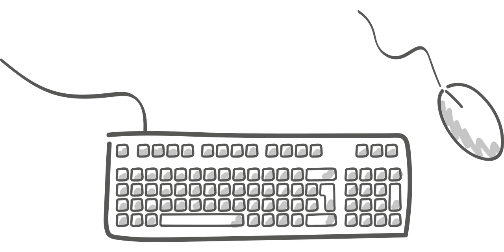 Funded by the European Union. Views and opinions expressed are however those of the author(s) only and do not necessarily reflect those of the European Union or the European Education and Culture Executive Agency (EACEA). Neither the European Union nor EACEA can be held responsible for them.
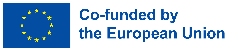 Ενότητα 3: Επίλυση προβλημάτων
Μέρος 2: Κοινά προβλήματα και τρόπος επίλυσής τους.
Ο υπολογιστής δεν θα ανάψει
Εάν ο υπολογιστής δεν δείχνει σημάδια ζωής όταν πατάτε το κουμπί λειτουργίας, δοκιμάστε τα εξής:
Φορητός υπολογιστής: ελέγξτε ότι ο φορτιστής λειτουργεί και είναι συνδεδεμένος στην πρίζα (συνήθως εμφανίζεται μια λυχνία που υποδεικνύει ότι φορτίζει). Εάν όχι, ίσως είναι καιρός να αντικαταστήσετε τον φορτιστή.
Επιτραπέζιος υπολογιστής: ελέγξτε ότι το τροφοδοτικό είναι σωστά συνδεδεμένο στον πύργο του υπολογιστή και ότι η πρίζα λειτουργεί (μπορείτε να δοκιμάσετε να συνδέσετε το φορτιστή του κινητού σας τηλεφώνου).
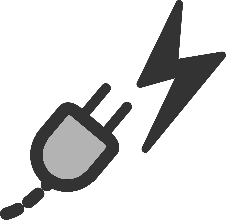 Funded by the European Union. Views and opinions expressed are however those of the author(s) only and do not necessarily reflect those of the European Union or the European Education and Culture Executive Agency (EACEA). Neither the European Union nor EACEA can be held responsible for them.
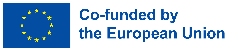 Ενότητα 3: Επίλυση προβλημάτων
Μέρος 2: Κοινά προβλήματα και τρόπος επίλυσής τους.
Η οθόνη σε μαύρο χρώμα
Εάν ο υπολογιστής είναι ενεργοποιημένος αλλά η οθόνη είναι μαύρη, ελέγξτε ότι:
Η οθόνη είναι σωστά συνδεδεμένη στο τροφοδοτικό και ότι είναι ενεργοποιημένη.
Η σύνδεση με τον υπολογιστή είναι εντάξει. Μπορείτε να το αποσυνδέσετε και να το συνδέσετε ξανά.
Τα καλώδια πίσω από την οθόνη είναι στερεωμένα με ασφάλεια.
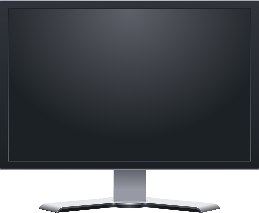 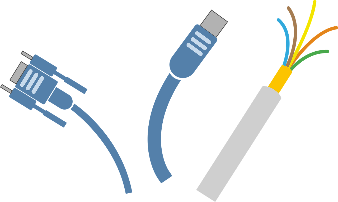 Funded by the European Union. Views and opinions expressed are however those of the author(s) only and do not necessarily reflect those of the European Union or the European Education and Culture Executive Agency (EACEA). Neither the European Union nor EACEA can be held responsible for them.
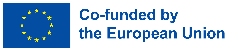 Ενότητα 3: Επίλυση προβλημάτων
Μέρος 2: Κοινά προβλήματα και τρόπος επίλυσής τους.
Το Διαδίκτυο δεν λειτουργεί
Εάν η σύνδεσή σας στο Διαδίκτυο δεν λειτουργεί, δοκιμάστε:
Κάντε κλικ στο εικονίδιο δικτύου του υπολογιστή σας στη γραμμή εργασιών και δώστε προσοχή σε αυτό που εμφανίζεται. Αυτό μπορεί να είναι μια ένδειξη.
Εάν η σύνδεση δεν εμφανίζεται στη λίστα, μπορεί να είναι πρόβλημα με το δρομολογητή. Δοκιμάστε να το απενεργοποιήσετε και να το ενεργοποιήσετε ξανά. Εάν δεν λειτουργεί, μπορεί να είναι πρόβλημα με το χειριστή του δικτύου σας.
Δοκιμάστε να συνδεθείτε στο δίκτυο από το smartphone σας για να δείτε εάν πρόκειται για πρόβλημα υπολογιστή ή δικτύου.
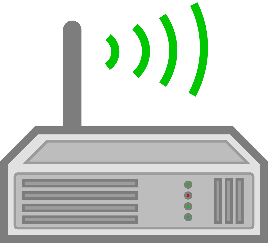 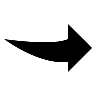 Μερικές φορές η απλή επανεκκίνηση συσκευών είναι μια απλή και αποτελεσματική λύση!
Funded by the European Union. Views and opinions expressed are however those of the author(s) only and do not necessarily reflect those of the European Union or the European Education and Culture Executive Agency (EACEA). Neither the European Union nor EACEA can be held responsible for them.
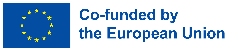 Ενότητα 3: Επίλυση προβλημάτων
Μέρος 3: Πώς να κάνετε αποτελεσματική αναζήτηση στο Διαδίκτυο.
Ίσως μια μέρα έχετε ένα πρόβλημα που δεν ξέρετε πώς να λύσετε, αλλά μπορεί να λυθεί εύκολα εάν έχετε τις πληροφορίες που χρειάζεστε. Επομένως, ακολουθούν ορισμένες συμβουλές και κόλπα για αποτελεσματική αναζήτηση στο Google:
Χρησιμοποιήστε "ανεστραμμένα κόμματα" για να βρείτε ακριβώς τις λέξεις ή φράσεις που θέλετε: "αναβάθμιση των Windows"
Εξαιρέστε τους όρους αναζήτησης χρησιμοποιώντας το σύμβολο - πριν από τη λέξη: "αναβάθμιση των Windows" -Linux
Αναζήτηση σε συγκεκριμένο ιστότοπο χρησιμοποιώντας ιστότοπο:, για παράδειγμα: ιστότοπος "πολυλειτουργικός ρόλος των γυναικών": moreproject.eu
Χρησιμοποιήστε τον τύπο αρχείου: για να βρείτε έναν συγκεκριμένο τύπο αρχείου: "προβλήματα υπολογιστή" τύπος αρχείου:pdf
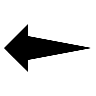 Θυμηθείτε να χρησιμοποιείτε λέξεις-κλειδιά για τις αναζητήσεις σας!
Funded by the European Union. Views and opinions expressed are however those of the author(s) only and do not necessarily reflect those of the European Union or the European Education and Culture Executive Agency (EACEA). Neither the European Union nor EACEA can be held responsible for them.
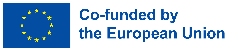 Ενότητα 3: Επίλυση προβλημάτων
Μέρος 3: Πώς να κάνετε αποτελεσματική αναζήτηση στο Διαδίκτυο.
Μπορείτε επίσης να φιλτράρετε τα αποτελέσματα κατά γλώσσα και ημερομηνία χρησιμοποιώντας τα εργαλεία της Google.
 
Κάθε μηχανή αναζήτησης έχει τα δικά της χαρακτηριστικά και αν η Google δεν σας ταιριάζει, μπορείτε να αναζητήσετε μια εναλλακτική μηχανή αναζήτησης που σας ταιριάζει καλύτερα, όπως το Bing ή το Yahoo.
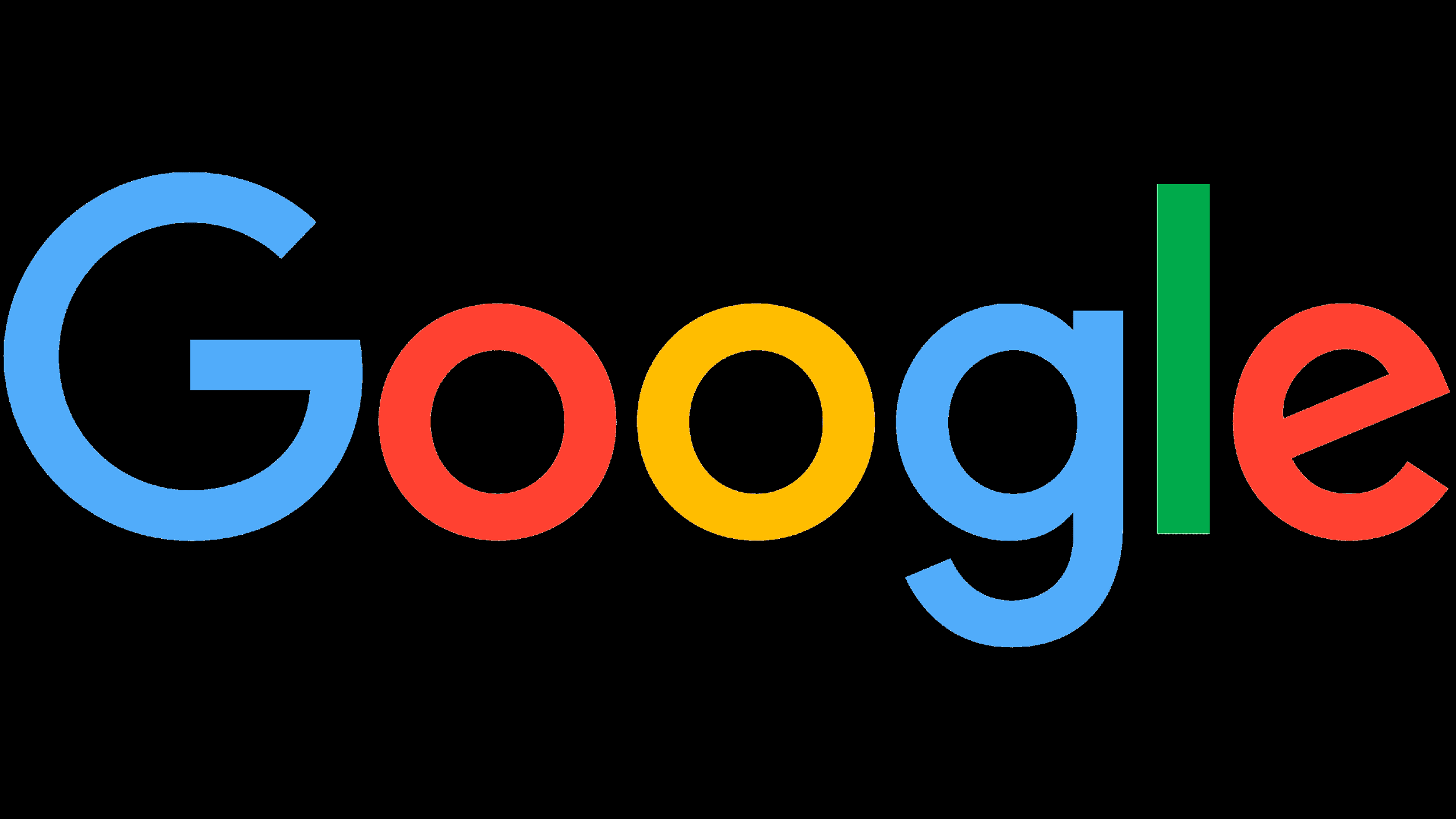 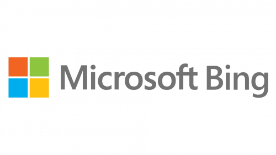 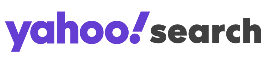 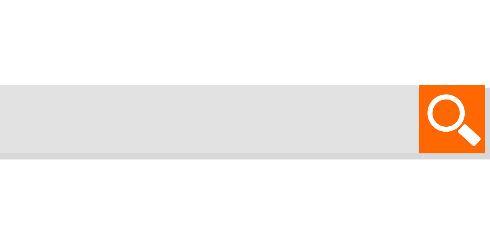 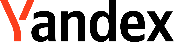 Funded by the European Union. Views and opinions expressed are however those of the author(s) only and do not necessarily reflect those of the European Union or the European Education and Culture Executive Agency (EACEA). Neither the European Union nor EACEA can be held responsible for them.
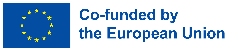 Ανακεφαλαίωση
+++
εργαλεία ΤΠΕ
Τα εργαλεία ΤΠΕ σάς επιτρέπουν να εκτελείτε διάφορες λειτουργίες ψηφιακά, όπως διαχείριση έργου, οργάνωση, επικοινωνία και ηλεκτρονικό εμπόριο.
+++
Κυβερνασφάλεια
Το ασφαλές σερφάρισμα είναι ζωτικής σημασίας σήμερα, καθώς και η κατοχή ασφαλών κωδικών πρόσβασης που προστατεύουν τις πληροφορίες σας από πιθανούς εγκληματίες στον κυβερνοχώρο.
+++
Επίλυση προβλήματος
Μια ουσιαστική ιδιότητα είναι να μπορούμε να λύνουμε προβλήματα και το Διαδίκτυο μας παρέχει ένα πολύ πολύτιμο εργαλείο για αυτό: τη γνώση και πρέπει να ξέρουμε πώς να τη βρίσκουμε.
Funded by the European Union. Views and opinions expressed are however those of the author(s) only and do not necessarily reflect those of the European Union or the European Education and Culture Executive Agency (EACEA). Neither the European Union nor EACEA can be held responsible for them.
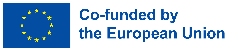 Self-assessment test:
Τι πρέπει να λάβετε υπόψη όταν σχεδιάζετε ένα λογότυπο;
Τι είναι το ηλεκτρονικό εμπόριο;
Για να έχετε ιστοσελίδα.
Η πρακτική της αγοράς και πώλησης προϊόντων μέσω του Διαδικτύου.
Για την πώληση ηλεκτρονικών εξαρτημάτων και συσκευών.
Ότι πρέπει να είναι ευανάγνωστο και να σχετίζεται με την επιχείρηση.
Ότι μου αρέσει.
Ότι δεν εμφανίζεται το όνομα της εταιρείας.
Πώς πρέπει να μοιάζει ένας ισχυρός κωδικός πρόσβασης;
Τι κάνετε εάν ο υπολογιστής σας δεν ενεργοποιηθεί;
Ένας κωδικός πρόσβασης που χρησιμοποιείτε ήδη τακτικά, ανεξάρτητα από το μήκος.
Κάτι εύκολο να θυμάστε, όπως τα γενέθλιά σας.
Συνδυασμός γραμμάτων, αριθμών και ειδικών χαρακτήρων άνω των 12 χαρακτήρων.
Αγοράστε ένα νέο ή καλέστε για τεχνική εξυπηρέτηση.
Ελέγξτε εάν η μπαταρία ή η πρίζα λειτουργεί πριν κάνετε οτιδήποτε άλλο.
Πατήστε τυχαία τα πλήκτρα μέχρι να αντιδράσει.
Τι προκύπτει στην αναζήτηση: «ψηφιακές δεξιότητες» –τύπος αρχείου smartphone:pdf;
Funded by the European Union. Views and opinions expressed are however those of the author(s) only and do not necessarily reflect those of the European Union or the European Education and Culture Executive Agency (EACEA). Neither the European Union nor EACEA can be held responsible for them.
Αρχεία pdf ψηφιακών δεξιοτήτων που δεν περιλαμβάνουν τη λέξη «smartphone».
Μη pdf αρχεία για ψηφιακές δεξιότητες.
Αρχεία Pdf σε smartphone που δεν περιλαμβάνουν τον όρο «ψηφιακές δεξιότητες».
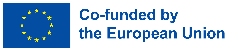 Self-assessment test solutions:
Τι πρέπει να λάβετε υπόψη όταν σχεδιάζετε ένα λογότυπο;
Τι είναι το ηλεκτρονικό εμπόριο;
Για να έχετε ιστοσελίδα.
Η πρακτική της αγοράς και πώλησης προϊόντων μέσω του Διαδικτύου.
Για την πώληση ηλεκτρονικών εξαρτημάτων και συσκευών.
Ότι πρέπει να είναι ευανάγνωστο και να σχετίζεται με την επιχείρηση.
Ότι μου αρέσει.
Ότι δεν εμφανίζεται το όνομα της εταιρείας.
Πώς πρέπει να μοιάζει ένας ισχυρός κωδικός πρόσβασης;
Τι κάνετε εάν ο υπολογιστής σας δεν ενεργοποιηθεί;
Ένας κωδικός πρόσβασης που χρησιμοποιείτε ήδη τακτικά, ανεξάρτητα από το μήκος.
Κάτι εύκολο να θυμάστε, όπως τα γενέθλιά σας.
Συνδυασμός γραμμάτων, αριθμών και ειδικών χαρακτήρων άνω των 12 χαρακτήρων.
Αγοράστε ένα νέο ή καλέστε για τεχνική εξυπηρέτηση.
Ελέγξτε εάν η μπαταρία ή η πρίζα λειτουργεί πριν κάνετε οτιδήποτε άλλο.
Πατήστε τυχαία τα πλήκτρα μέχρι να αντιδράσει.
Τι προκύπτει στην αναζήτηση: «ψηφιακές δεξιότητες» –τύπος αρχείου smartphone:pdf;
Funded by the European Union. Views and opinions expressed are however those of the author(s) only and do not necessarily reflect those of the European Union or the European Education and Culture Executive Agency (EACEA). Neither the European Union nor EACEA can be held responsible for them.
Αρχεία pdf ψηφιακών δεξιοτήτων που δεν περιλαμβάνουν τη λέξη «smartphone».
Μη pdf αρχεία για ψηφιακές δεξιότητες.
Αρχεία Pdf σε smartphone που δεν περιλαμβάνουν τον όρο «ψηφιακές δεξιότητες».
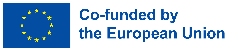 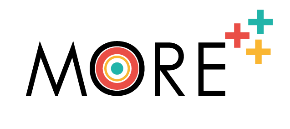 moreproject.eu
Funded by the European Union. Views and opinions expressed are however those of the author(s) only and do not necessarily reflect those of the European Union or the European Education and Culture Executive Agency (EACEA). Neither the European Union nor EACEA can be held responsible for them.
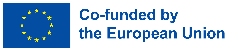